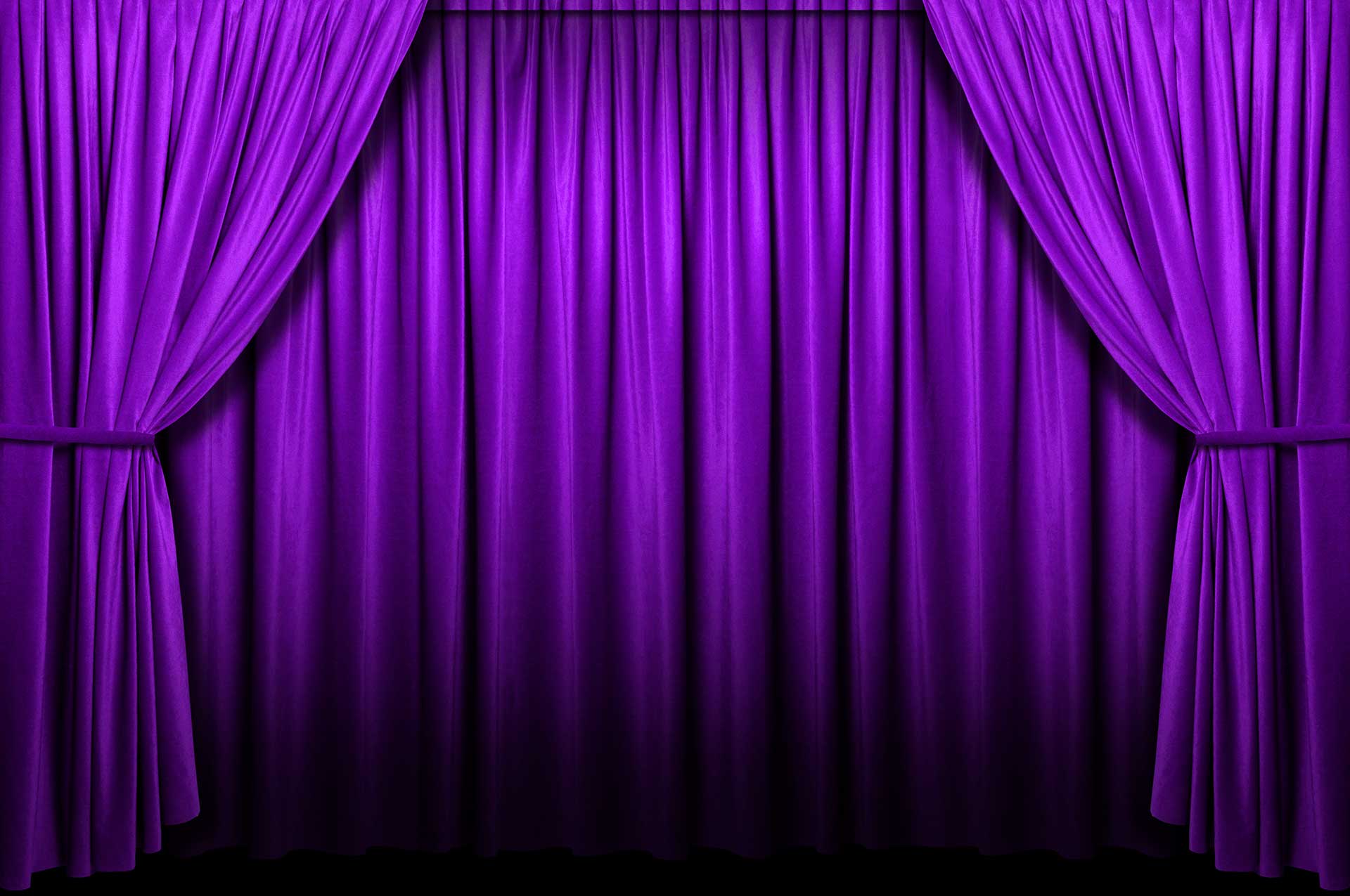 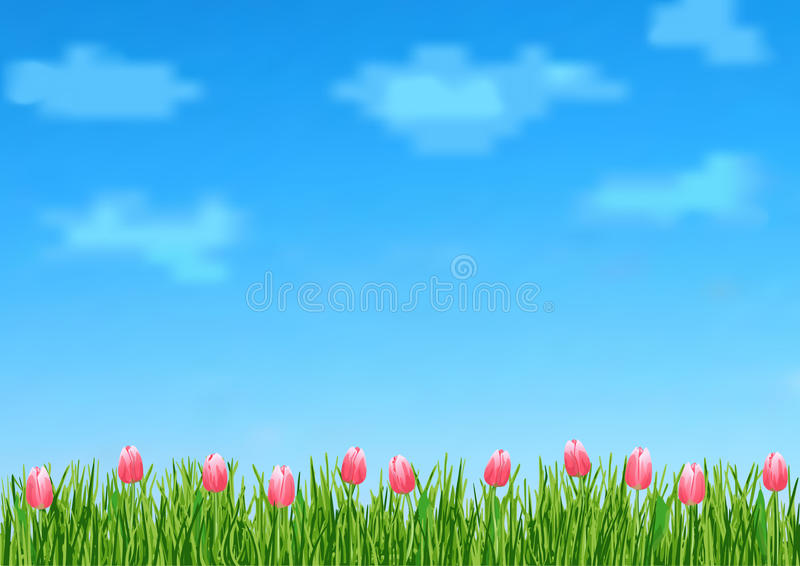 আজকের  পাঠে  সবাইকে স্বাগতম
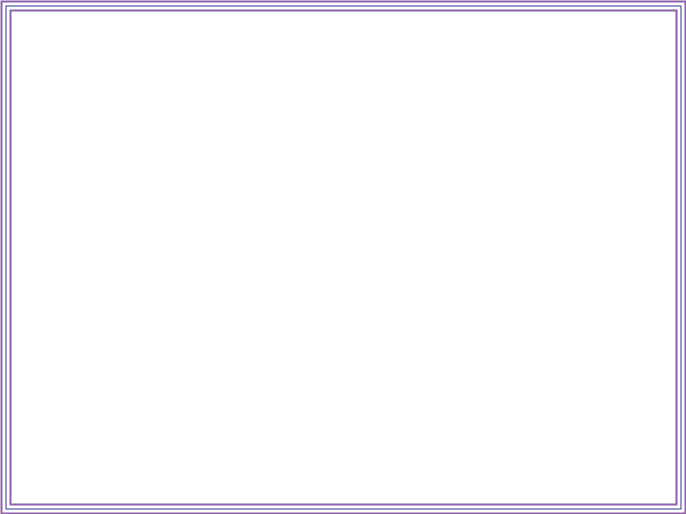 পরিচয়
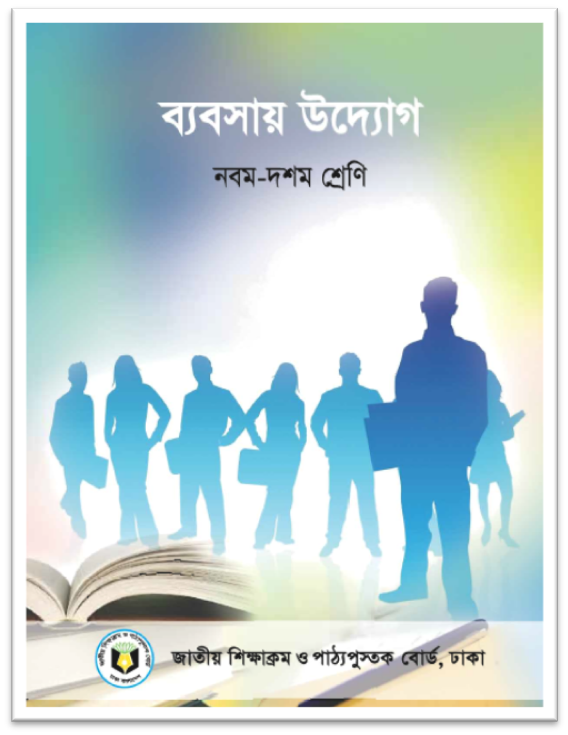 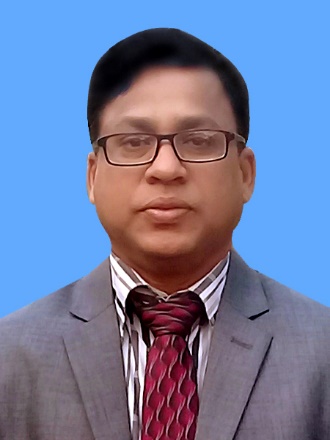 অধ্যায়ঃ ৭ম
সময়ঃ ৪৫ মিনিট
পিরিয়ডঃ ষষ্ঠ
পথিক চন্দ্র  দাস 
সহকারী শিক্ষক (ব্যবসা শিক্ষা )
কৃষ্ণপুর বহুমুখী  উচ্চ বিদ্যালয় , ধোবাউড়া ।
মোবাইল নং – ০১৭১১৭০৬৮৩০ 
ই-মেইলঃ pathiquedas.kbhs@gmail.com
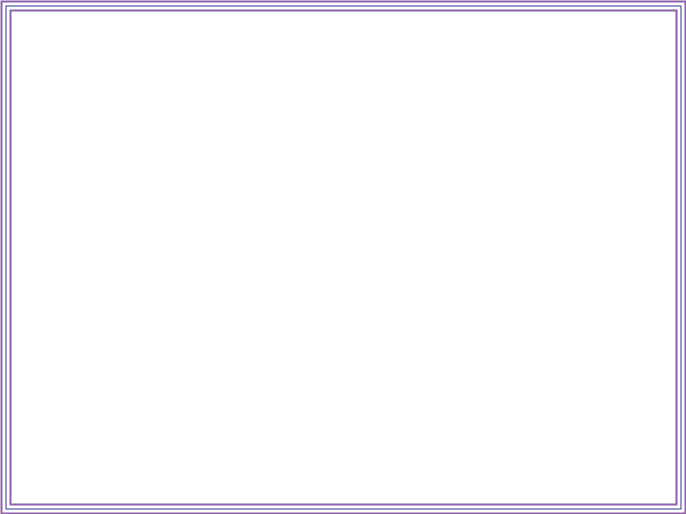 চলো  ভিডিও   ও   ছবি  গুলো  দেখি -
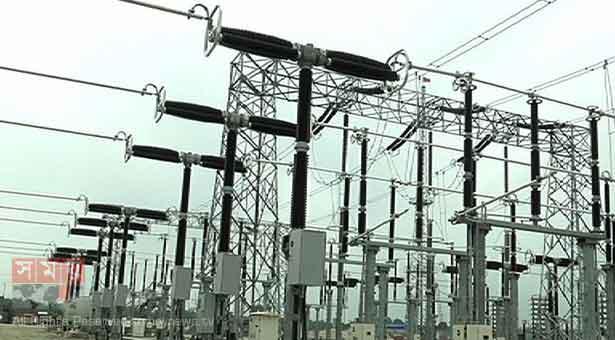 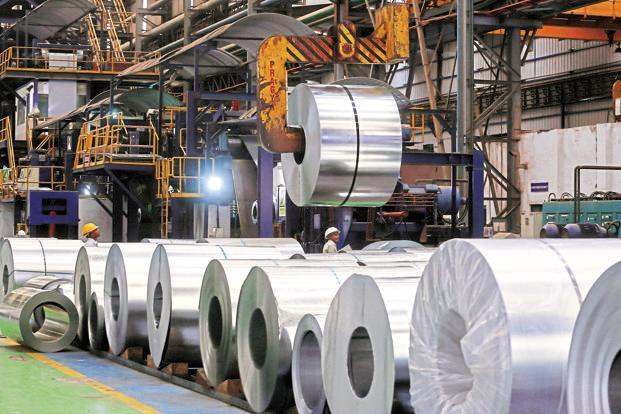 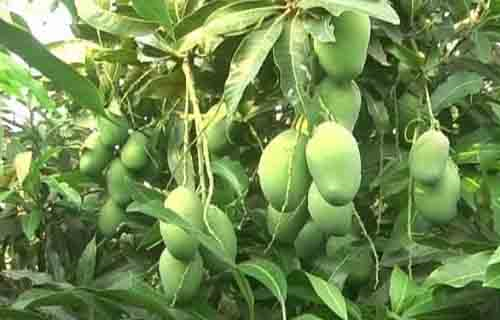 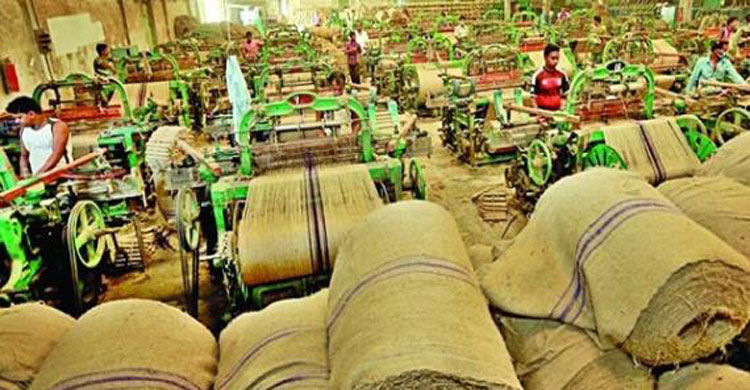 বাংলাদেশের অর্থনীতিতে কোনটির  ভুমিকা ক্রমেই বৃদ্ধি পাচ্ছে ?
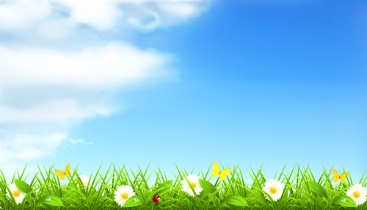 বৃহৎ শিল্প
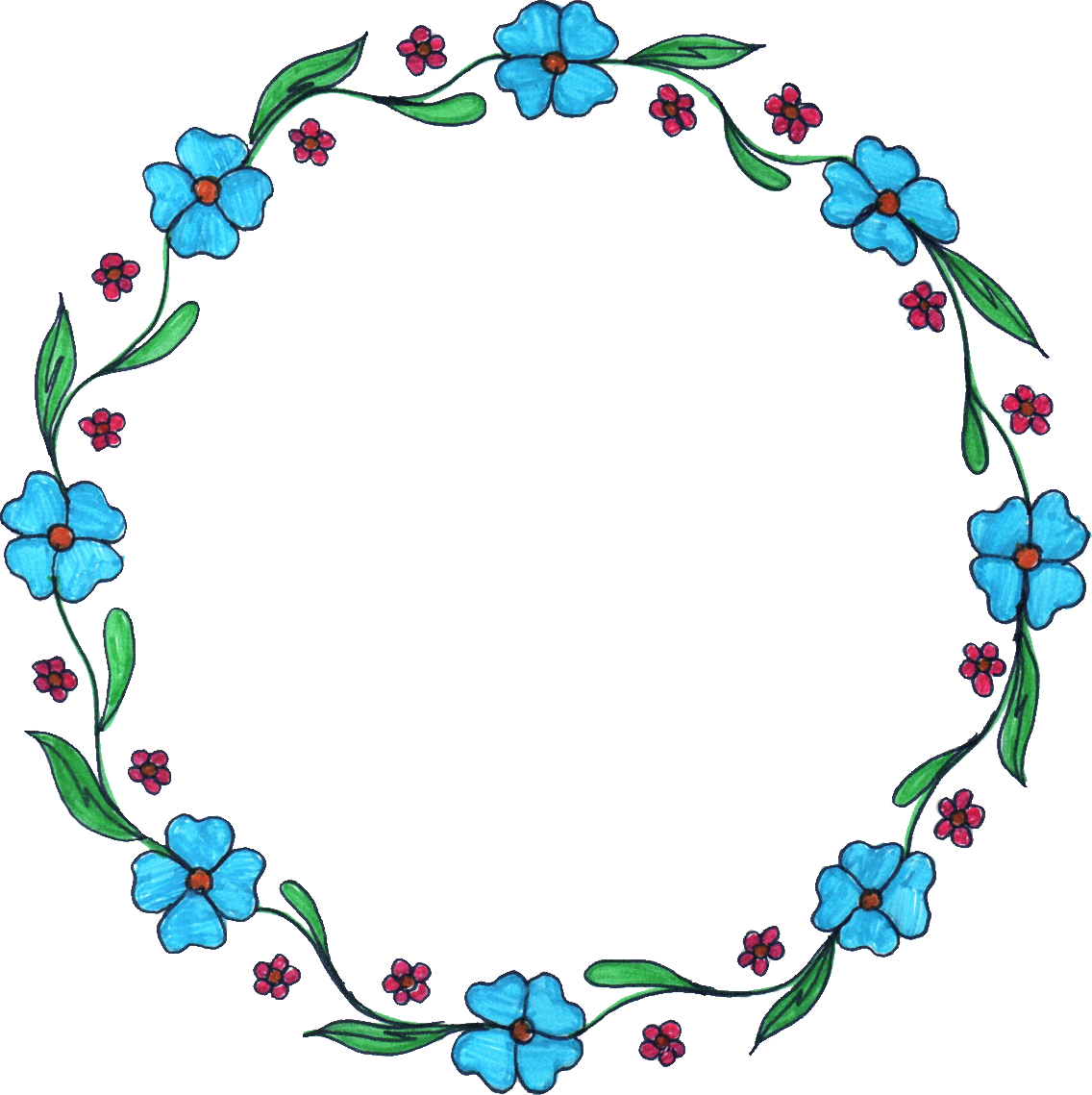 এই পাঠ শেষে শিক্ষার্থীরা -
বৃহৎ শিল্পের  ধারণা   বলতে পারবে ।
বৃহৎ শিল্পের বৈশিষ্ট্য বর্ণনা  করতে পারবে।
বাংলাদেশের  আর্থ-সামাজিক অবস্থা বিবেচনায় বৃহৎ  শিল্পের গুরুত্ব ব্যাখ্যা করতে পারবে।
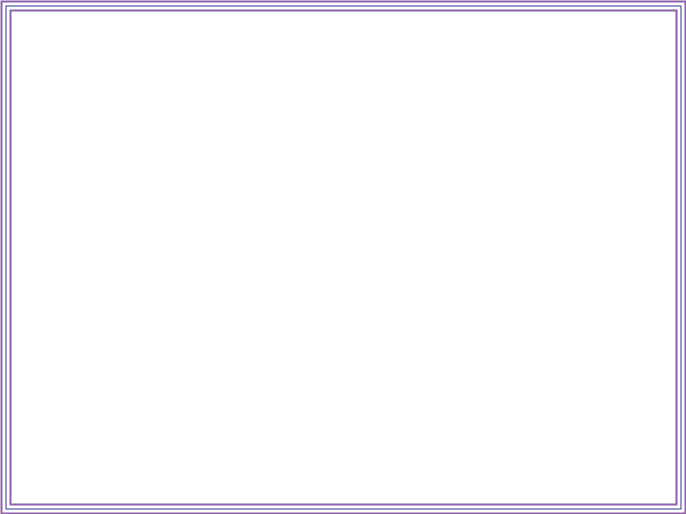 ছবিগুলো লক্ষ্য কর -
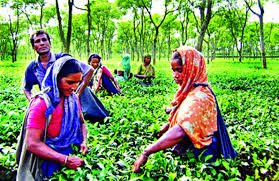 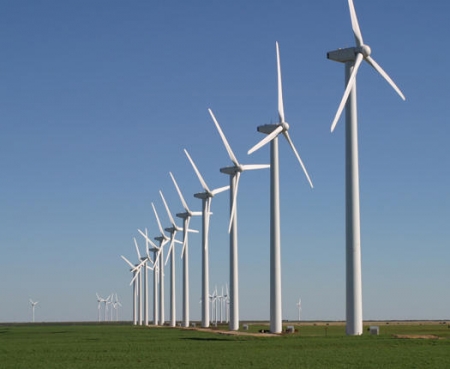 চা শিল্প
উইন্ড মিল
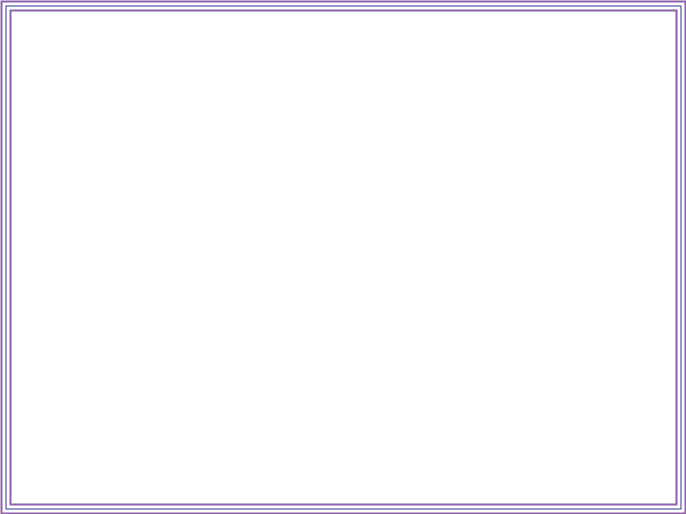 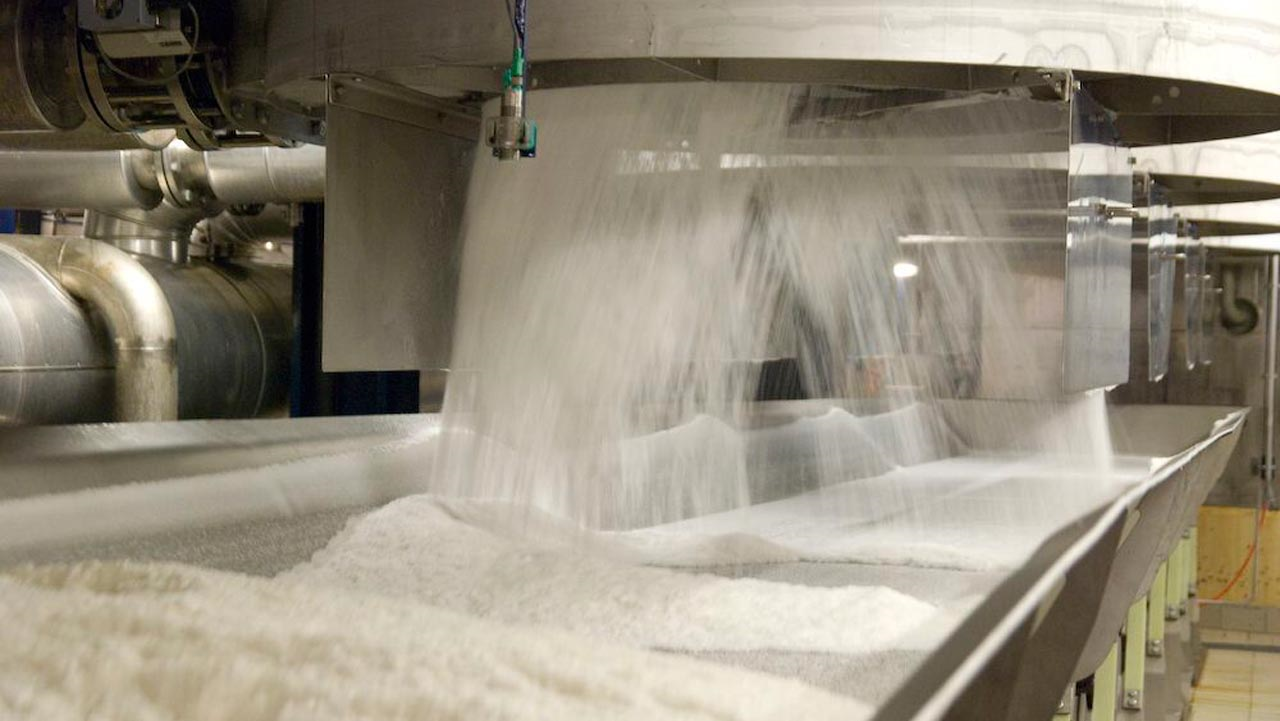 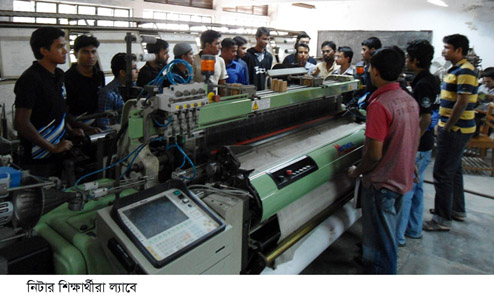 নিটার শিল্প
চিনি শিল্প
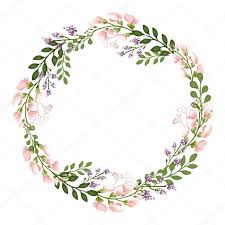 একক কাজ
উৎপাদনমুখী শিল্প কী?
৪টি উৎপাদনমুখী শিল্পের নাম লিখ ?
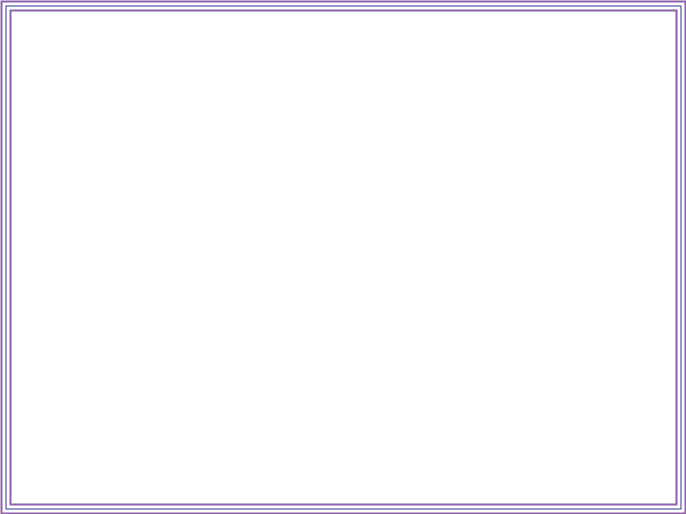 ছবিগুলো দেখে  চিন্তা করি -
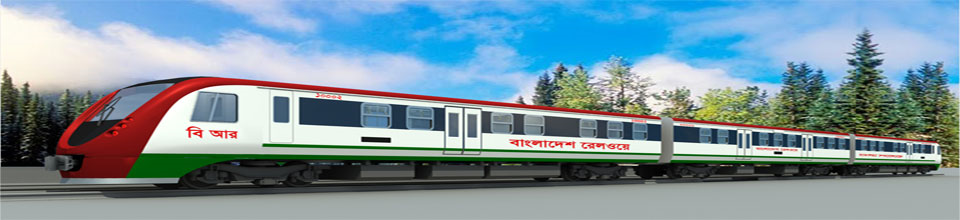 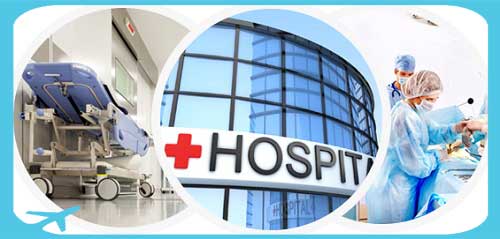 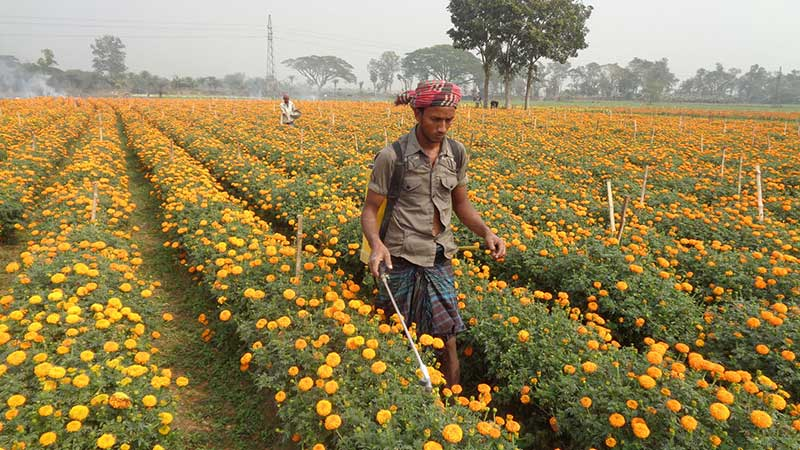 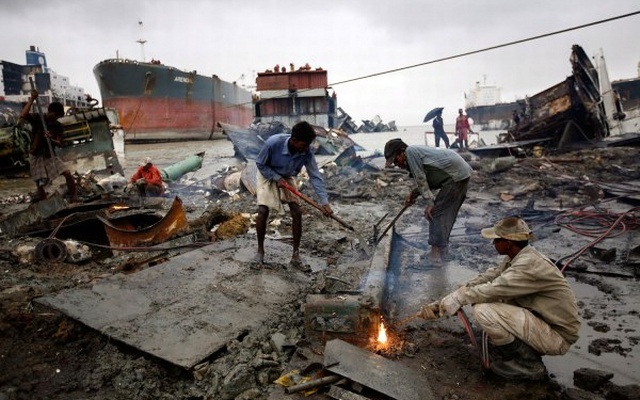 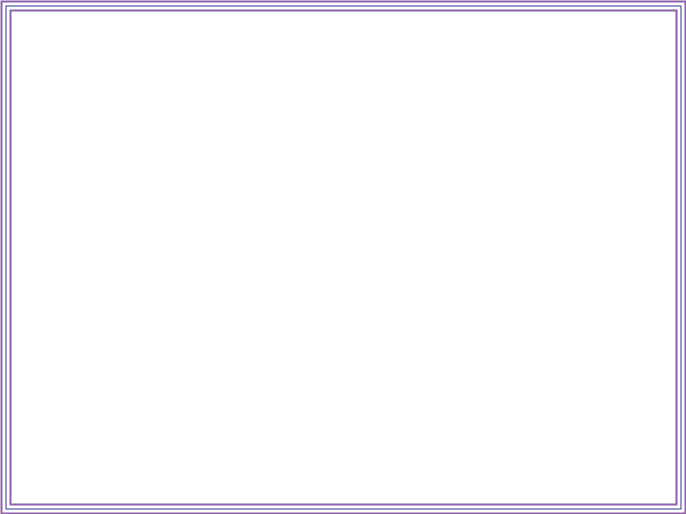 চলো  ভিডিও  ও ছবি গুলো  দেখি
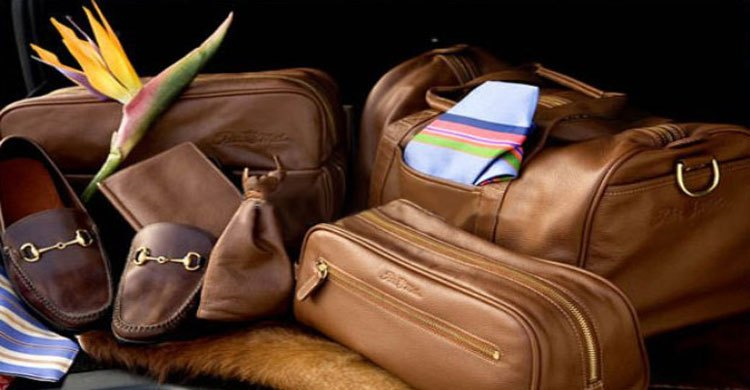 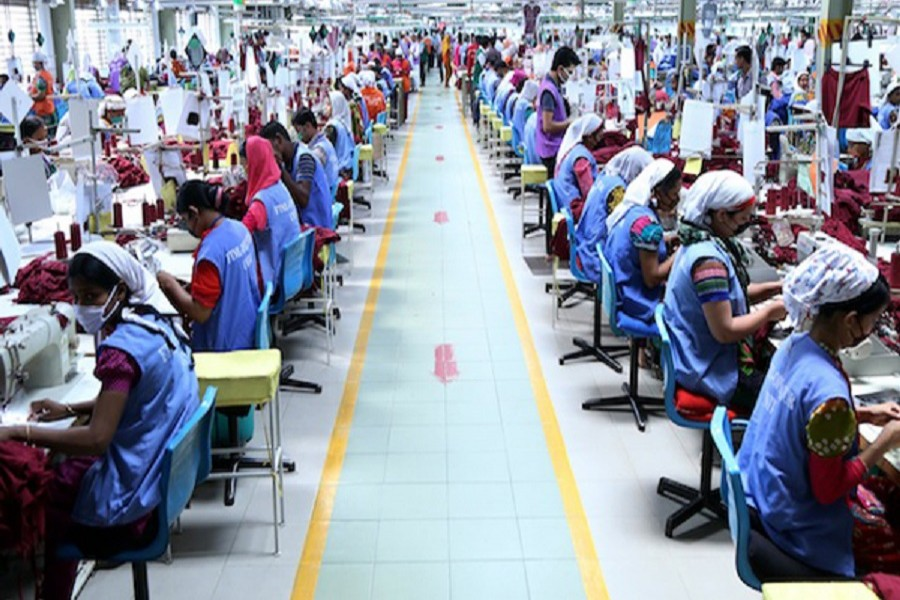 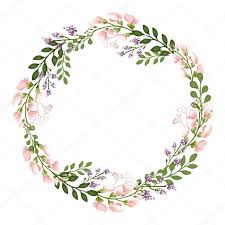 জোড়ায় কাজ
বৃহৎ শিল্পের  ৬ টি  বৈশিষ্ট্য এর নাম লিখ ।
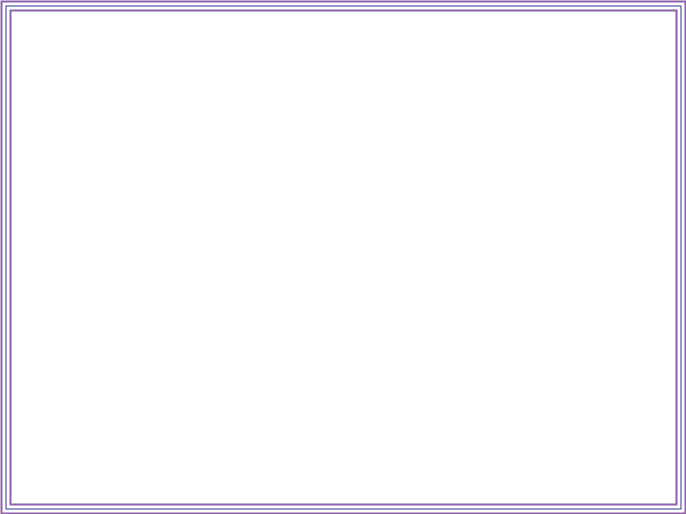 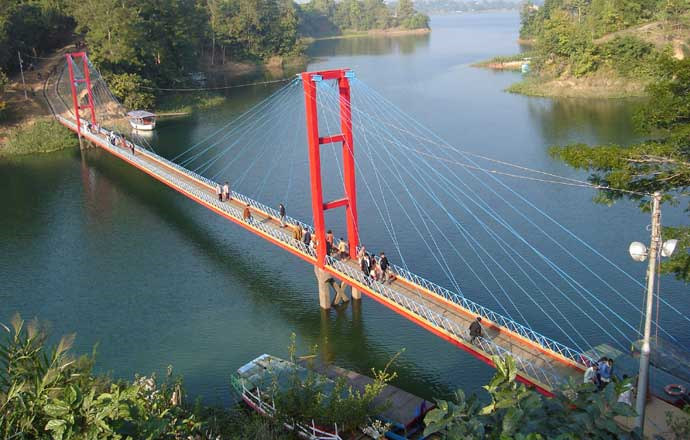 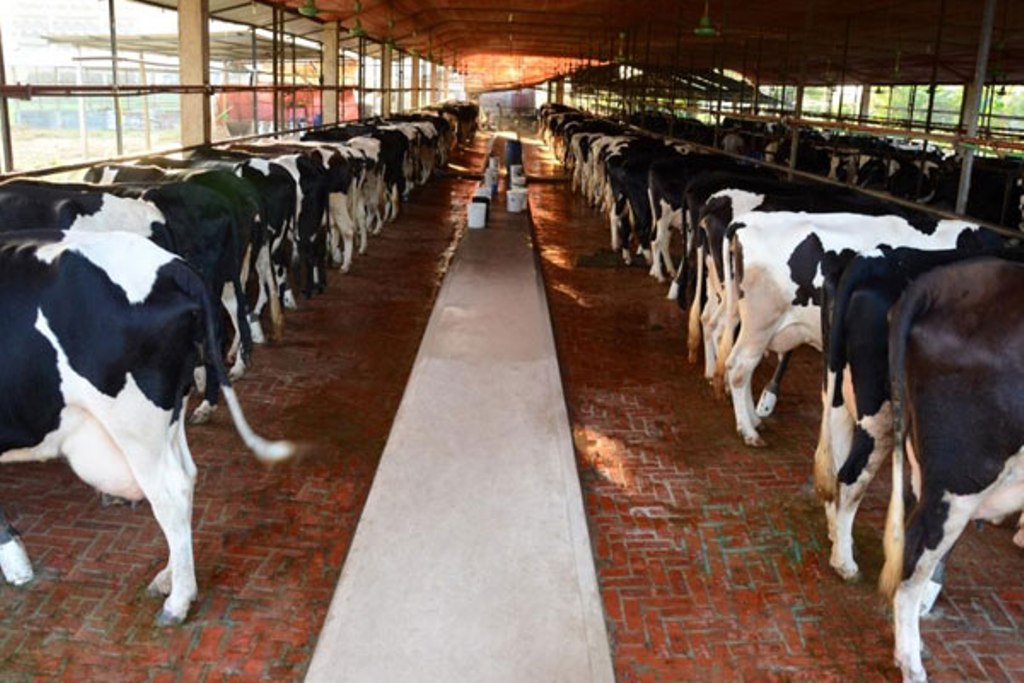 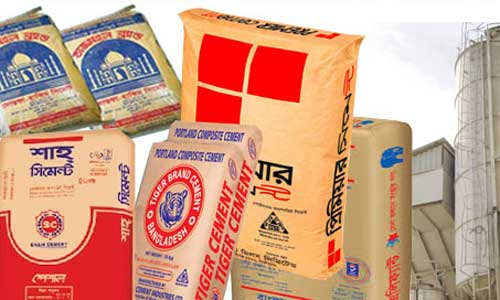 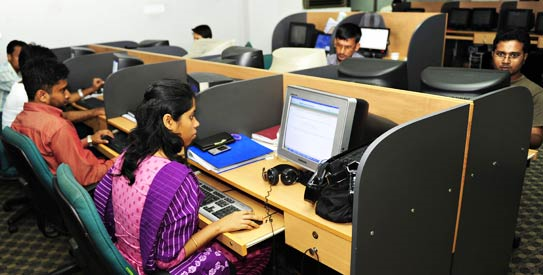 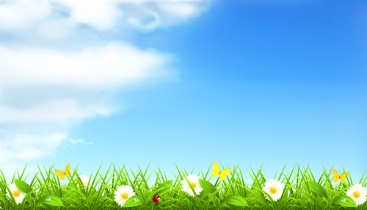 দলীয় কাজ
বাংলাদেশের আর্থ-সামাজিক অবস্থায় বিবেচনায় বৃহৎ শিল্পের  গুরুত্ব ব্যাখ্যা কর।
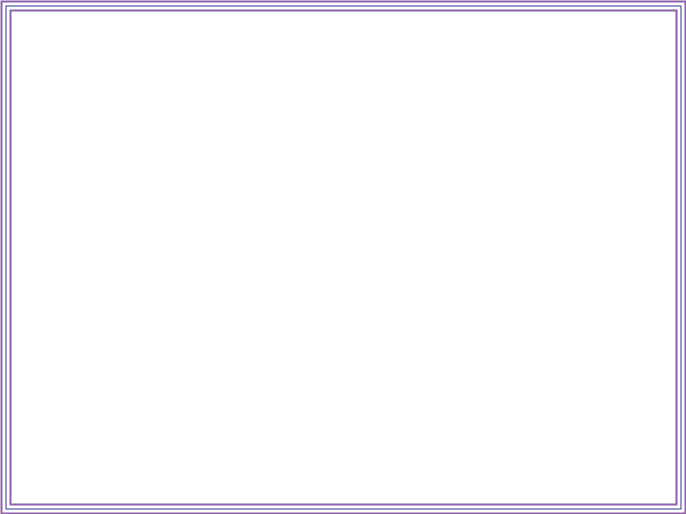 প্রশ্নঃ
১/  জাতীয় শিল্পনীতি  ২০১০  অনুযায়ী  বাংলাদেশের শিল্প সমূহের  নাম লিখ ?
২/ উৎপাদনমুখী বৃহৎ শিল্পে  বিনিয়োগের পরিমান  কত?
৩/ বাংলাদেশের  সম্ভাবনাময়  ২টি  বৃহৎ শিল্পের নাম লিখ ।
৪/  উৎপাদনমুখী বৃহৎ শিল্পে  কত জনের বেশি শ্রমিক  নিয়োজিত থাকে ?
৫/  সেবা শিল্পের ২ টির  নাম লিখ ।
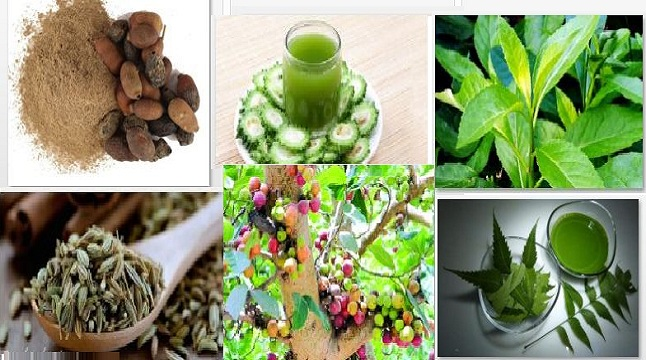 6/  চিত্রে  নিদের্শিত  শিল্পটি কোন ধরণের ?
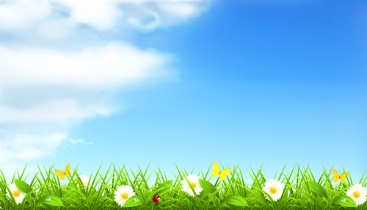 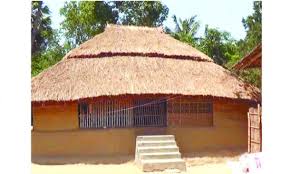 বাংলাদেশের  সম্ভাবনাময়  উৎপাদনমুখী  শিল্প  ও সেবামূলক শিল্পের ৫ টি করে নাম লিখে আনবে।
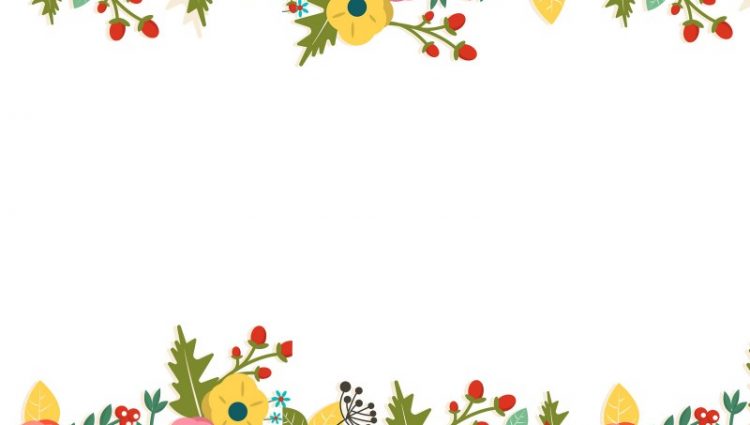 ধন্যবাদ